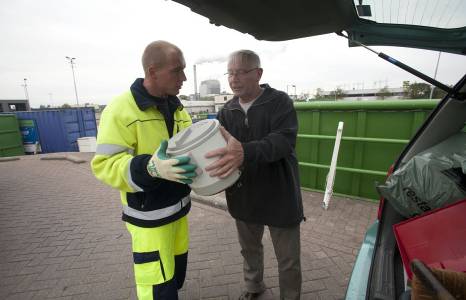 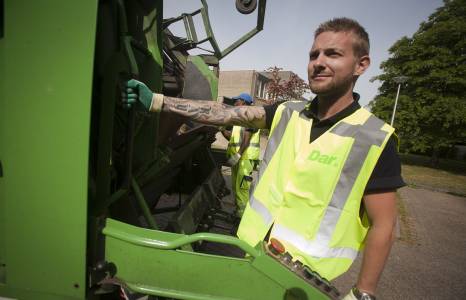 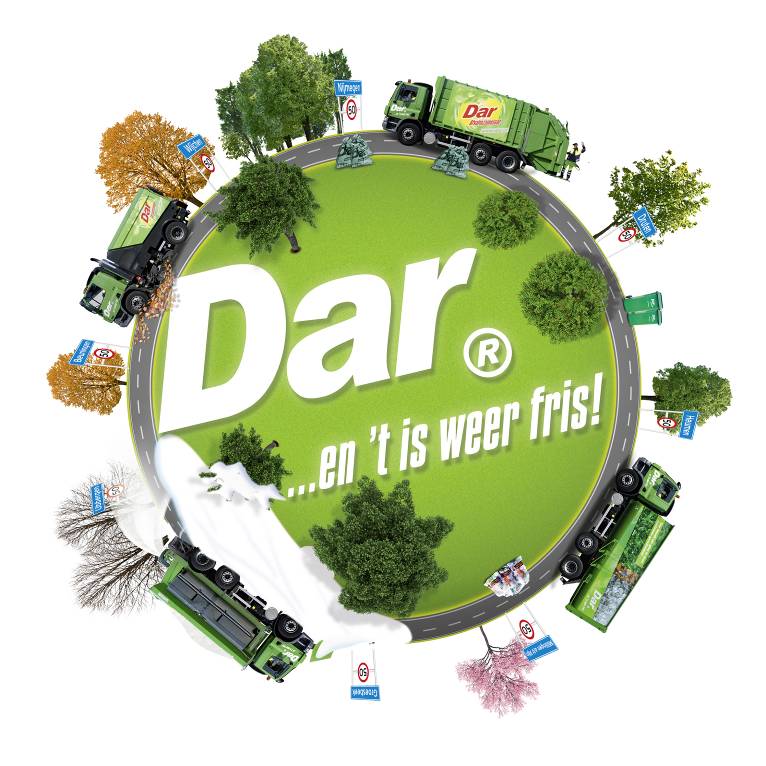 Circulaire economie
19 mei 2017
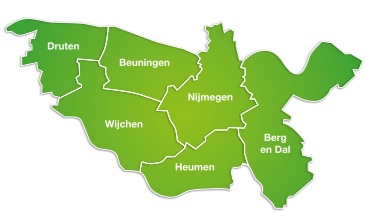 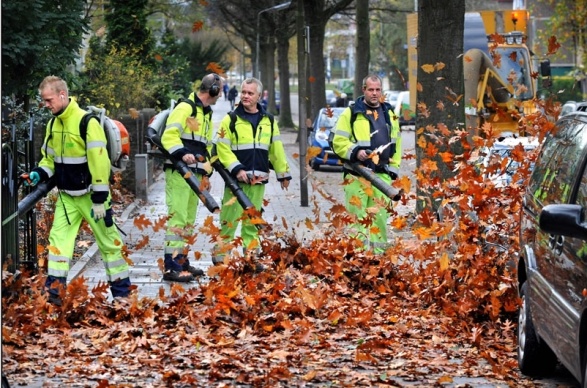 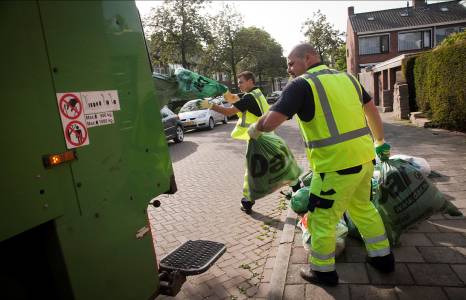 Waarom circulair?
Missie
Samen creatief naar een schone circulaire leefomgeving door:DuurzaamAfval / grondstof- en (openbaar)Ruimtebeheer in het Rijk van Nijmegen
Wie zijn wij?
Waar 
	Nijmegen
Medewerkers
	300
Voertuigen
	150 (17 aardgas en 3 elektro)
Gemeenten Van en voor 6 gemeenten
Huishoudensongeveer 130.000
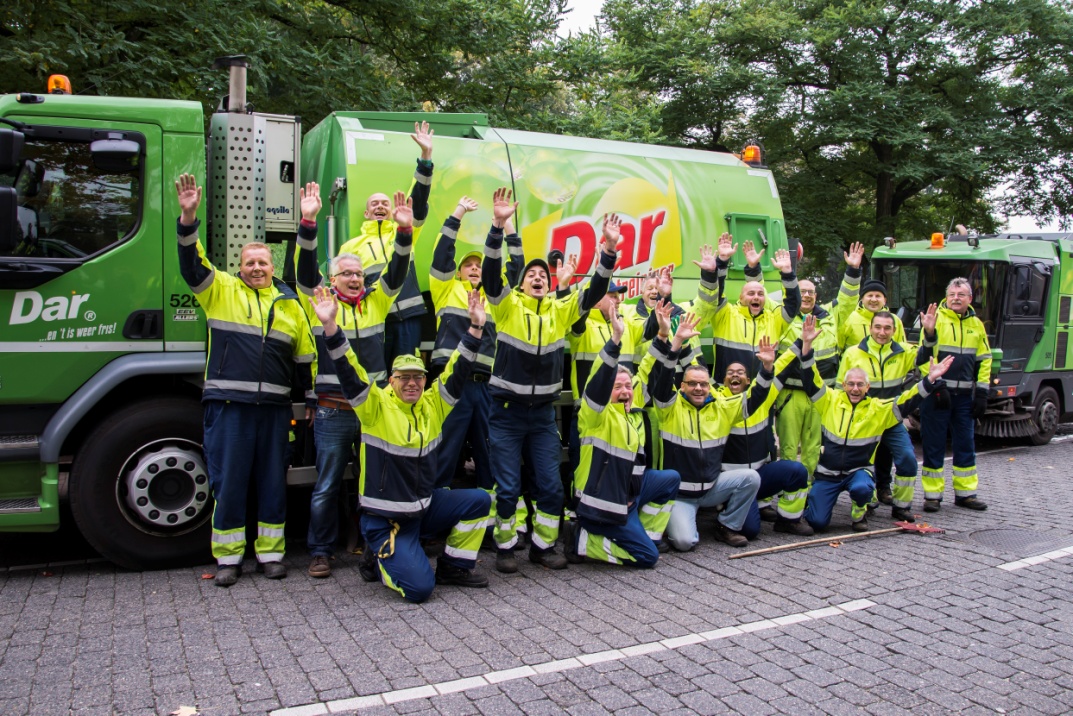 Wat doen wij?
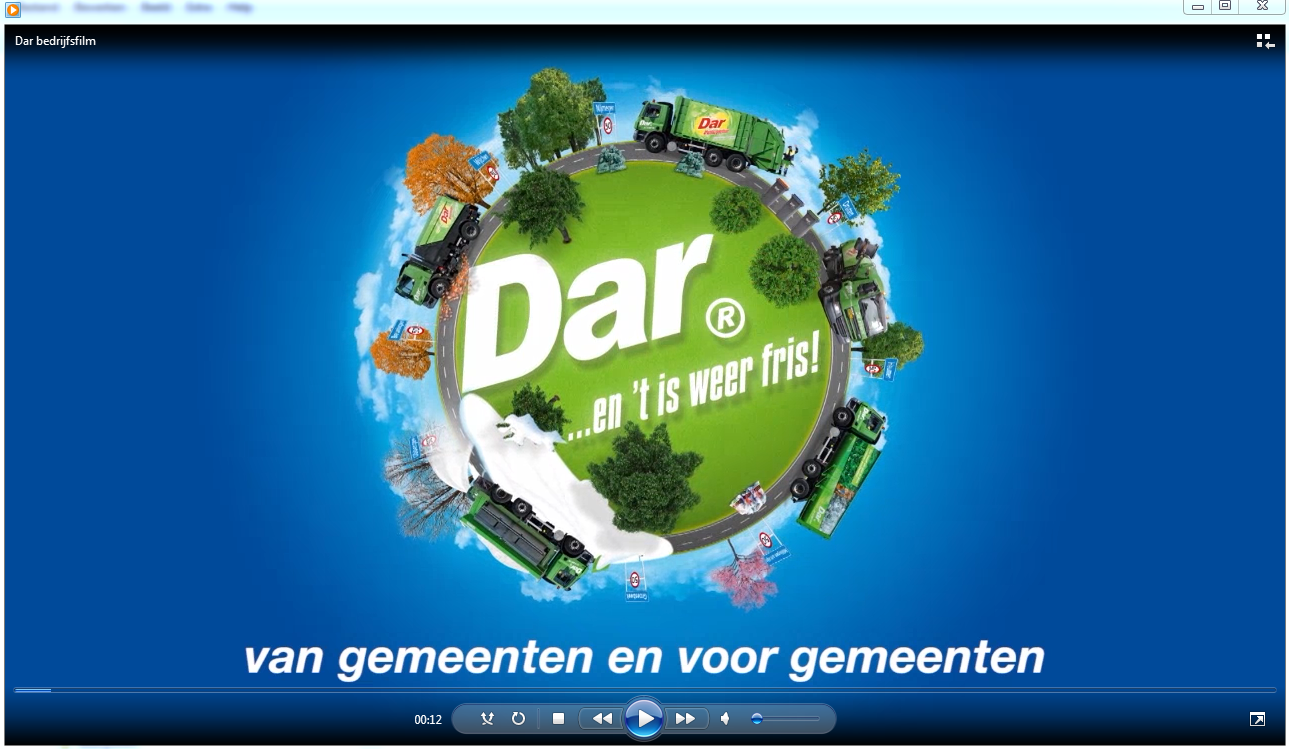 We leggen alles op hoopjes
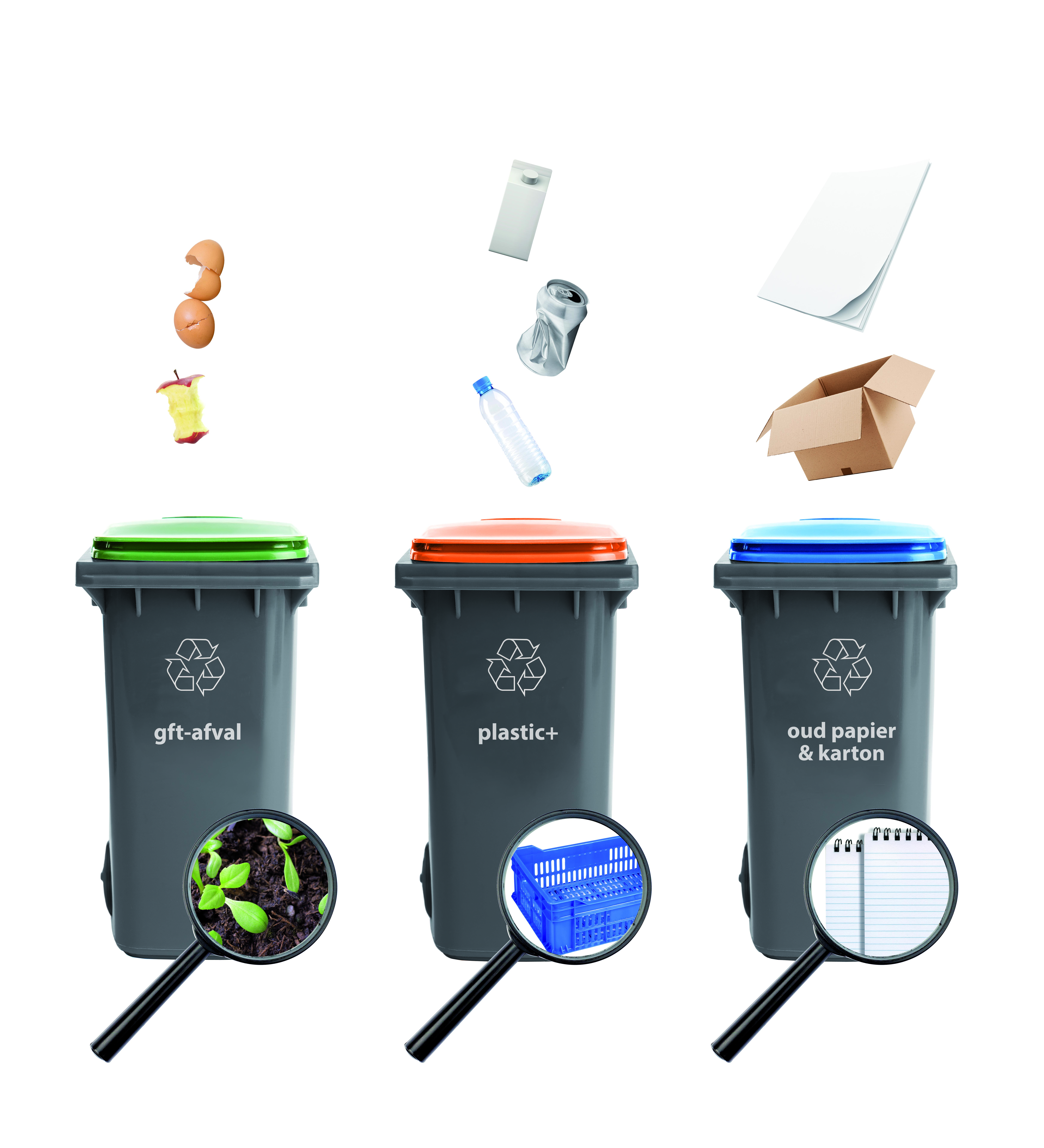 Omgekeerd inzamelen
Regionaal sorteercentrum
Of we laten het op regionale hoopjes leggen
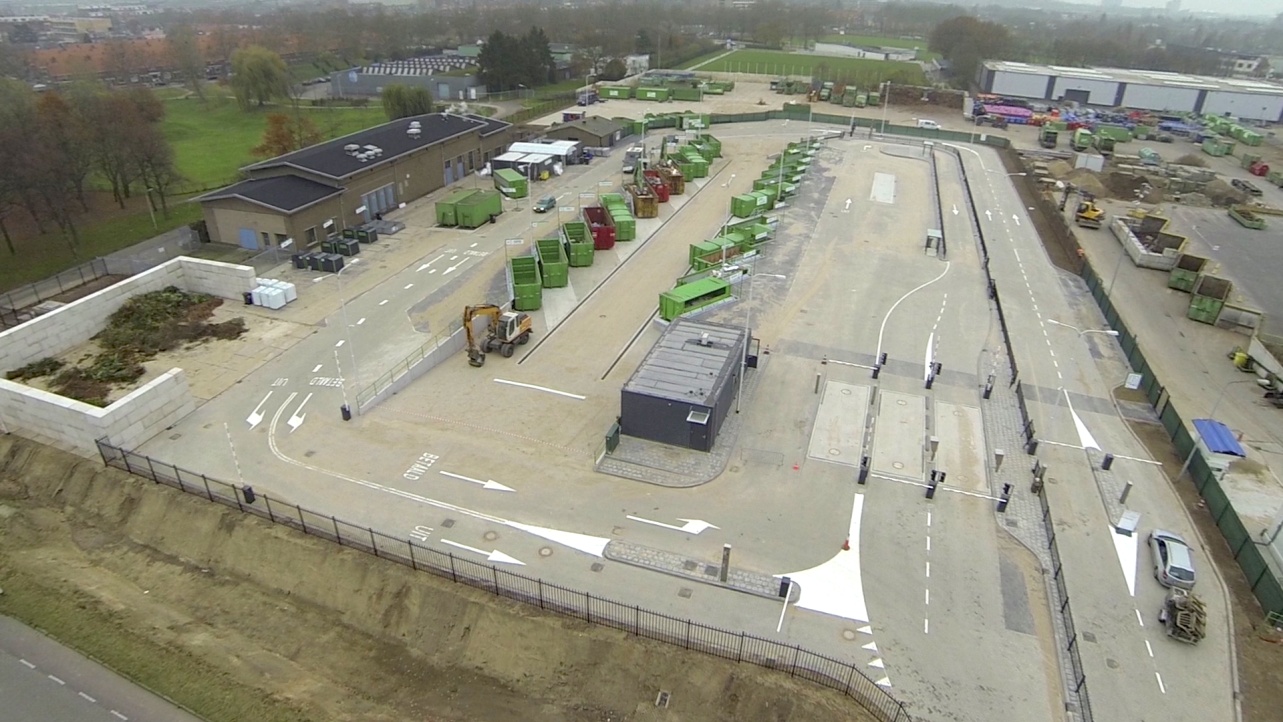 Hoeveelheden totaal
Bus rijdt op jouw bananenschil
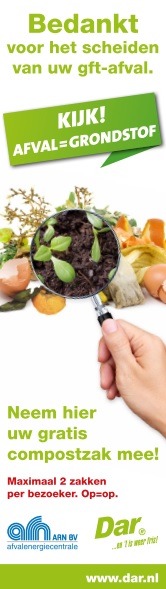 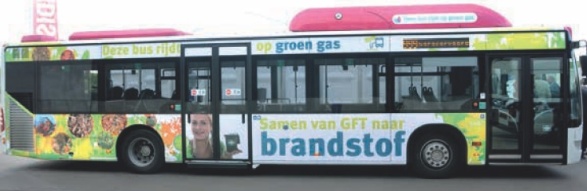 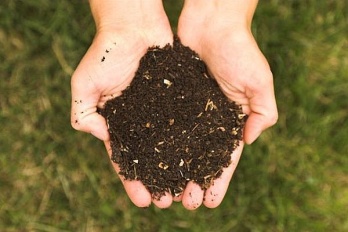 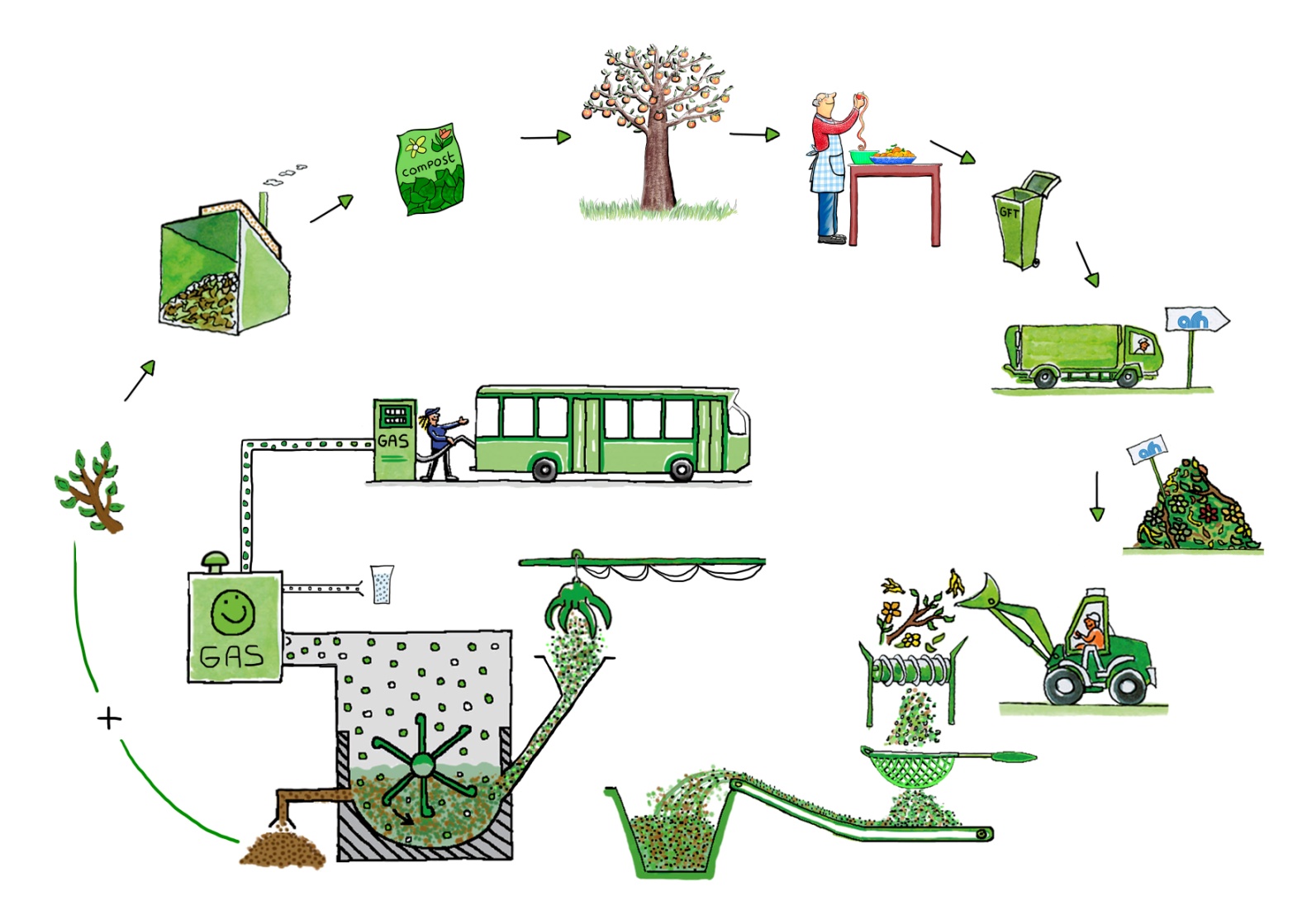 Wie neemt het over?
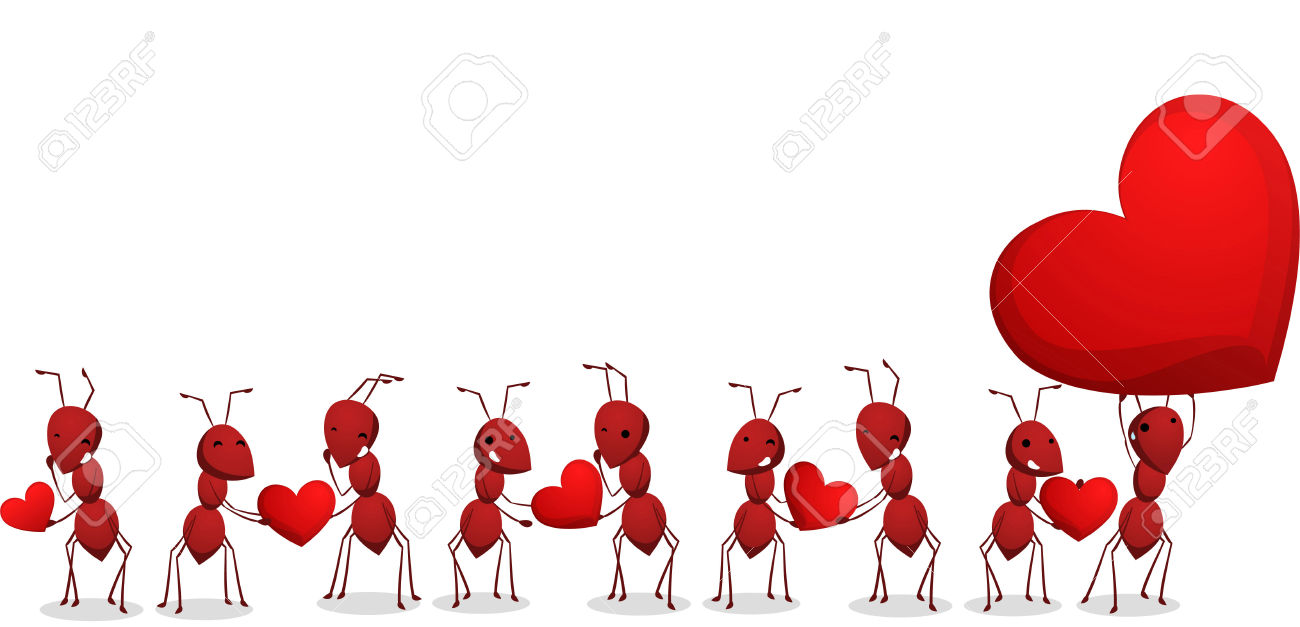